Nominální a Reálná úroková mířa
APL_MAT, vstecb.cz

Pomocné materiály na : arcturian.cz/vyukove-materialy.cz
Pojmy
Opakování pojmů
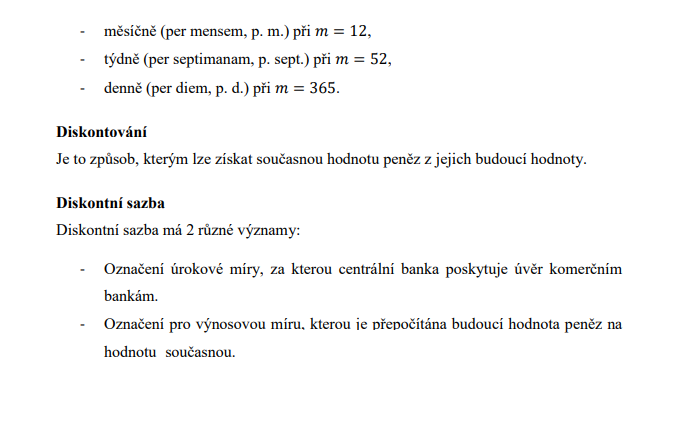 Opakování pojmů
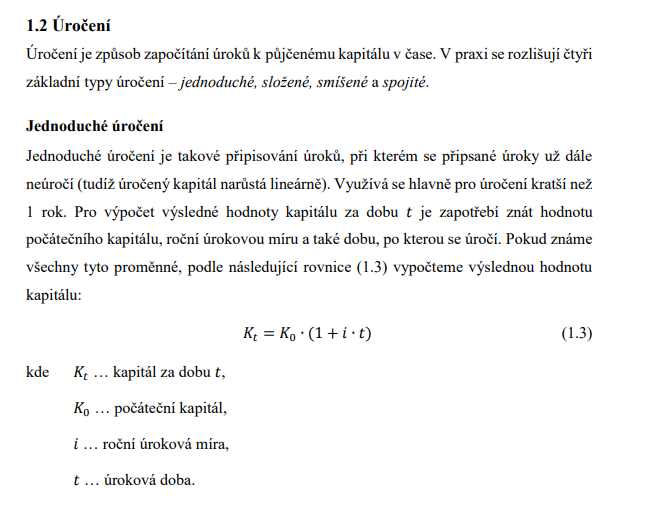 Opakování pojmů - složené úročení
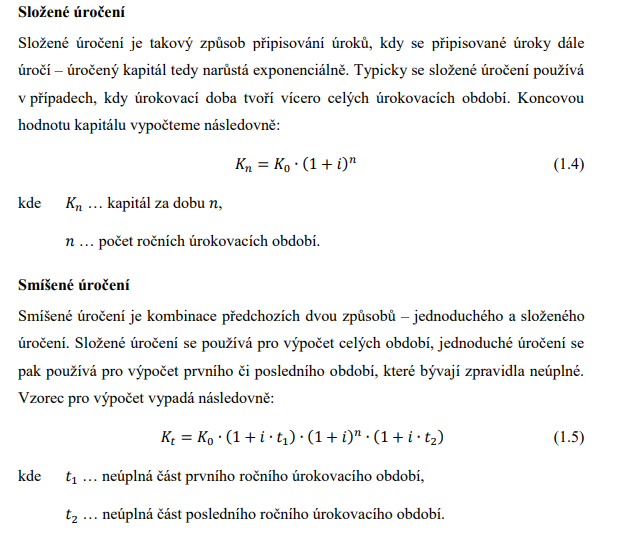 Opakování pojmů - diskontování
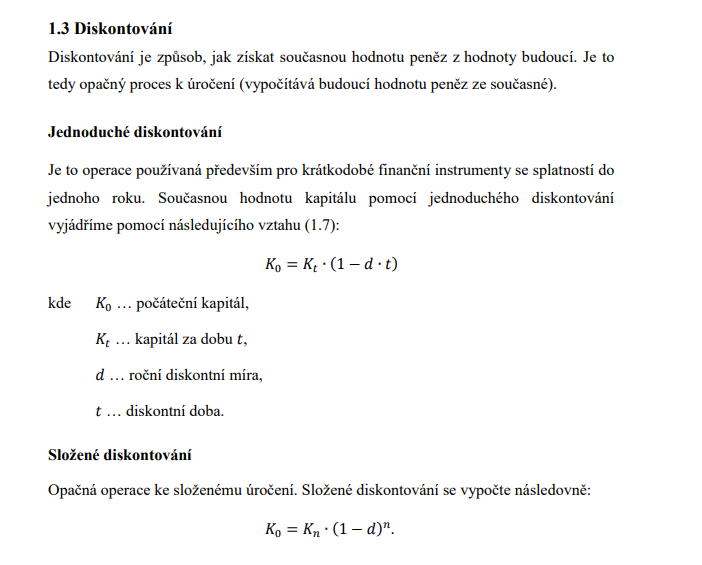 Opakování pojmů - diskontování
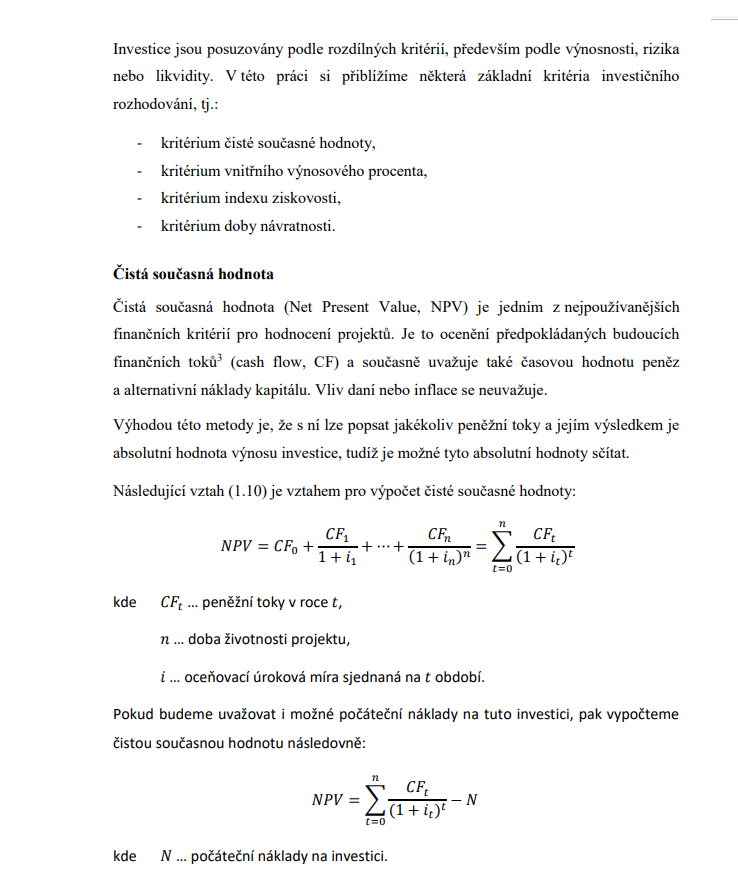 Investice
NVP – musí být kladná (jinak projekt zamítáme jako nevýhodný)
Opakování pojmů - IRR (vnitřní výnosové procento´)
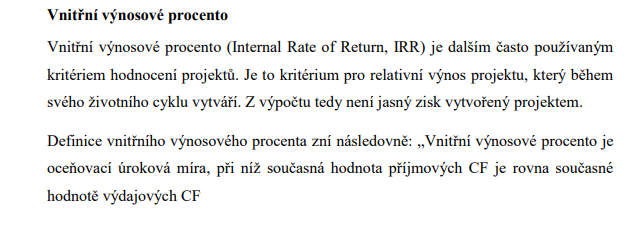 Index ziskovosti
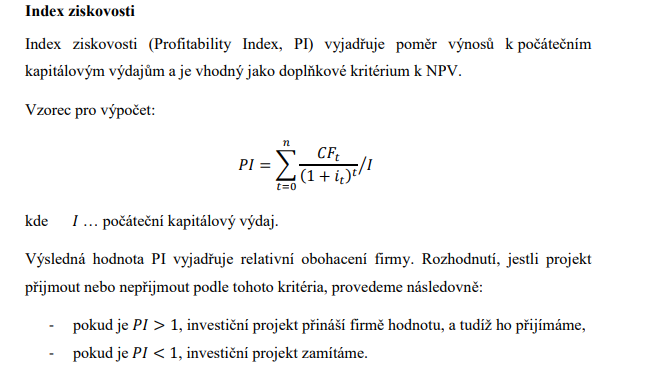 Opakování pojmů – doba návratnosti
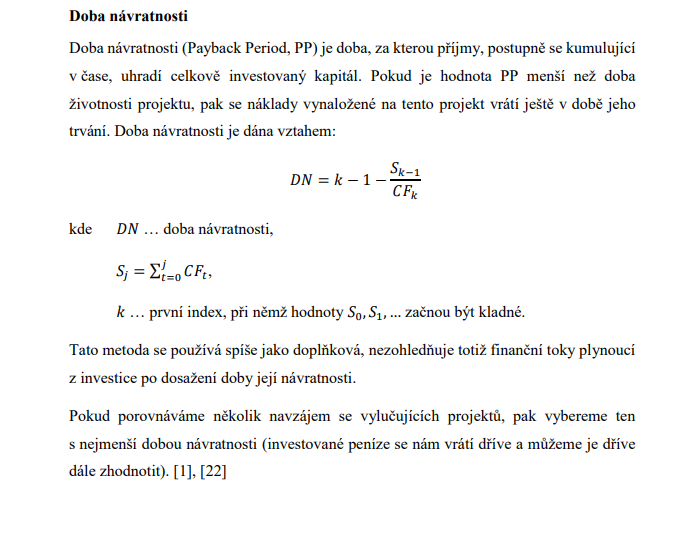 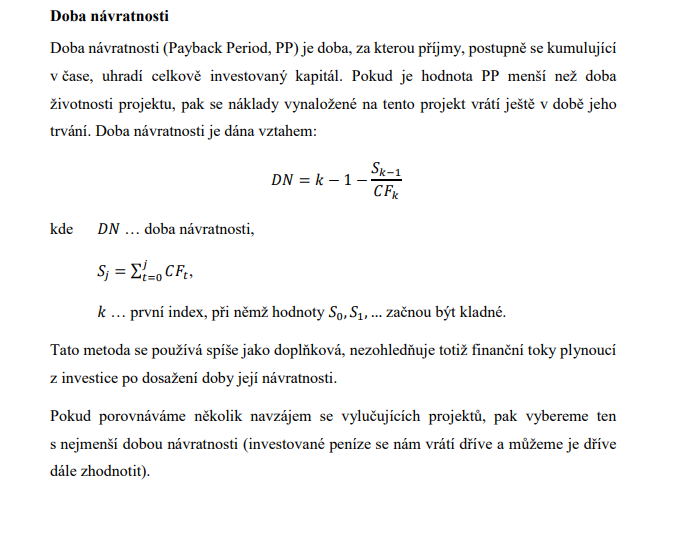 Typy obchodů
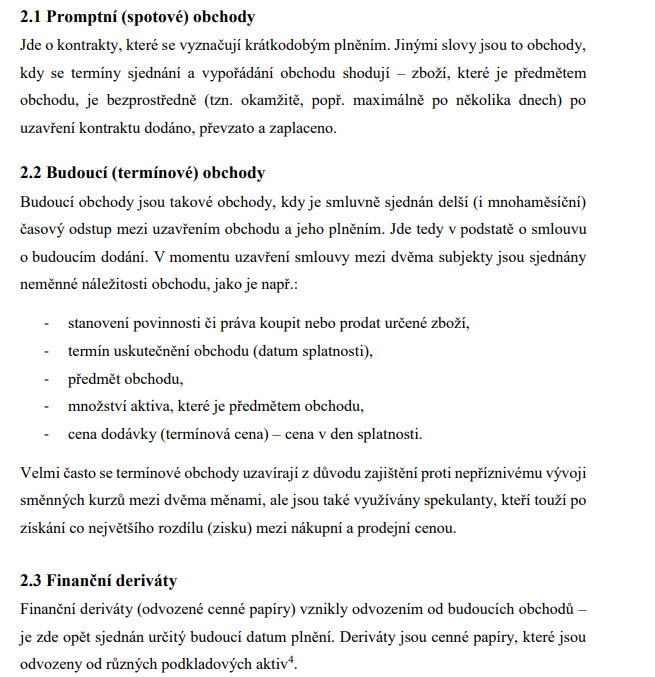 Finanční deriváty
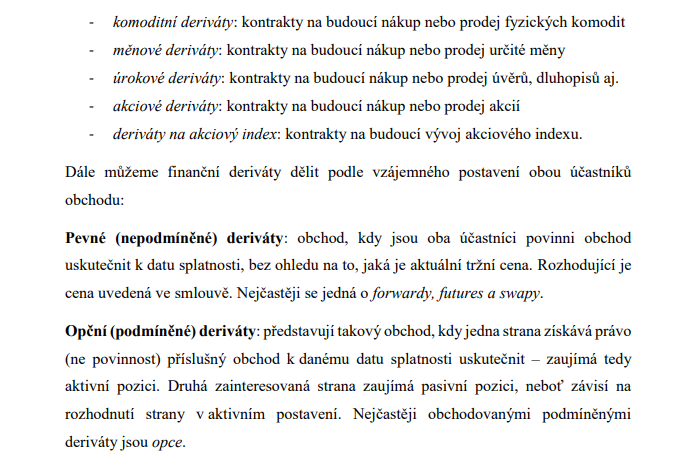 Forwardy
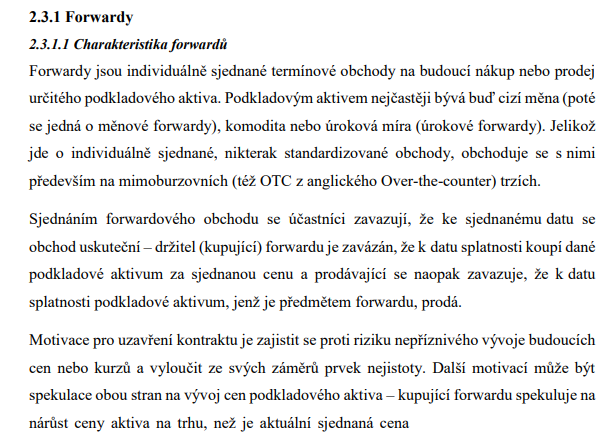 Futures
Swapy
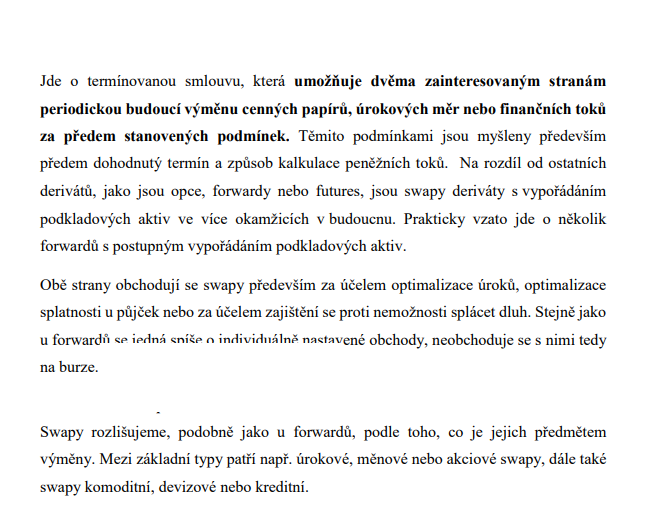 Opce
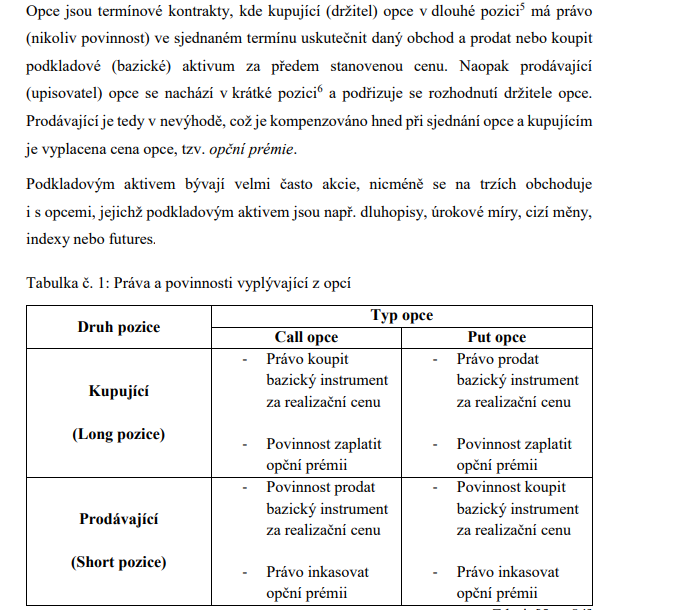 . Long pozice
. Short pozice
(podobá se
předkupnímu právu
. Hodnotu opce:
binomický 
model
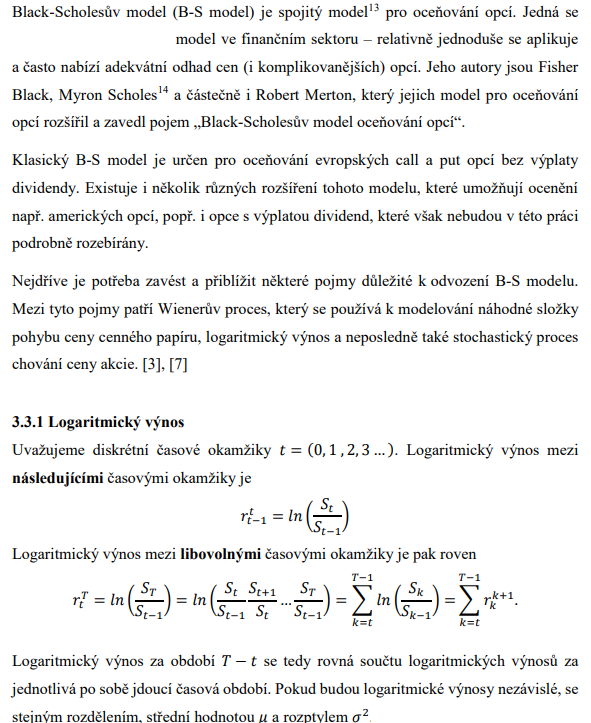 Black-Scholesův model
Oceňování opcí
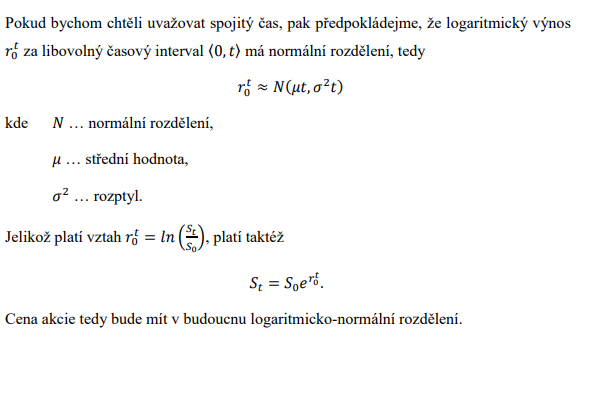 Děkuji za pozornost
APL_MAT 2021